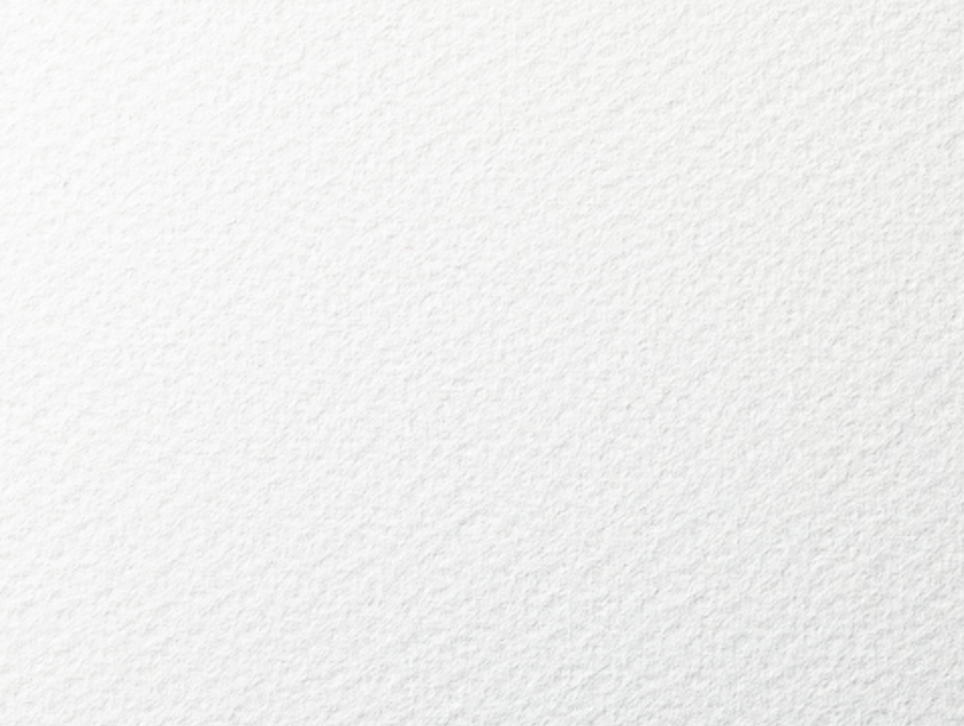 教育部全校型中文閱讀書寫課程革新推動計畫
全人觀點‧從心讀寫
105-1
「中文閱讀與表達」授課教師
陳憶蘇、熊仙如、林麗美
陳金英、施寬文、楊雅琪
秋燈瑣憶．浮光蔣坦．柯裕棻
簡報製作：施寬文、鄭姿函
2016.11.23
蔣坦
蔣坦，字「平伯」，號「藹卿」，浙江錢塘（今杭州）人。
道光二十三年（1843）與表妹關瑛（秋芙）結婚，居住在杭州西湖畔。
咸豐十一年（1861），太平天國攻杭州，蔣坦避難於慈谿，不久飢病去世。主要作品有《秋燈瑣憶》、《息影庵初存詩》等。
《秋燈瑣憶》
蔣坦回憶與愛妻秋芙生活瑣事的散文，文辭雋美。林語堂認為秋芙與《浮生六記》中的芸娘，是中國古代最可愛的兩個女性。
平凡生活中的情趣
桃花為風雨所摧，零落池上，秋芙拾花瓣砌字，作〈謁金門〉詞云：「春過半，花命也如春短。一夜落紅吹漸滿，風狂春不管。」「春」字未成，而東風驟來，飄散滿地，秋芙悵然。余曰：「此真個『風狂春不管』矣！」相與一笑而罷。
體貼的心意
夜深，秋芙思飲，瓦銱溫暾，已無餘火，欲呼小鬟，皆蒙頭戶間，為趾離召去久矣。余分案上燈置茶灶間，溫蓮子湯一甌，飲之。秋芙病肺十年，深秋咳嗽，必高枕始得熟睡。今年體力較強，擁髻相對，常至夜分，殆眠餐調攝之功歟？然入秋猶未數日，未知八九月間更復何如耳。
落紅：落花。
銱：一種小壺。口大，柄長，由砂土或金屬所製成，通常用來煎藥或溫酒。ㄉㄧㄠˋ，
  diào。
 溫暾：微暖而不熱。ㄊㄨㄣ，tun。
 趾離：古代傳說中的夢神名字。
 調攝：調養。
因為愛，所以關心入微
余為秋芙製梅花畫衣，香雪滿身，望之如「綠萼仙人」，翩然塵世。每當春暮，翠袖憑欄，鬢邊蝴蝶，猶栩栩然，不知東風之既去也。
秋芙起拊欄楯，誤墮翠簪，水花數圈，杳無能跡，惟簪上所插素馨，漂浮波上而已。
綠萼仙人：梅花綠色的稱作綠萼梅。另，「萼綠」，即傳說仙女「萼綠華」。
楯：ㄕㄨㄣˇ，shǔn。欄杆的橫木，泛指欄杆。
  跡：此指尋找。
  素馨：白色的花朵。
諧謔與機鋒
秋芙所種芭蕉，已葉大成蔭，蔭蔽簾幙。秋來雨風滴瀝，枕上聞之，心與俱碎。一日，余戲題斷句葉上云：「是誰多事種芭蕉？早也瀟瀟，晚也瀟瀟。」明日，見葉上續書數行云：「是君心緒太無聊！種了芭蕉，又怨芭蕉。」字畫柔媚，此秋芙戲筆也，然余於此，悟入正復不淺。
秋芙善良的性情
去年燕來較遲，簾外桃花，已零落殆半。夜深巢泥忽傾，墮雛於地，秋芙懼為猧兒〔猧：ㄨㄛ，wō，小狗〕所攫，急收取之；且為釘竹片於梁，以承其巢。今年燕子復來，故巢猶在，繞屋呢喃，殆猶憶去年護雛人耶？
小動作中見深情
虎跑泉上有木樨數株，偃伏石上。花時黃雪滿階，如遊天香國中，足怡鼻觀。余負花癖，與秋芙常煮茗其下。秋芙拗花簪鬢，額上髮為樹枝捎亂，余為蘸泉水掠之。臨去折花數枝，插車背上，攜入城闉〔ㄧㄣ，yin，城門〕，欲人知新秋消息也。
「鶼鰈情深」
《爾雅》
鶼：「南方有鳥，不『比』不飛，其名為比翼鳥。」
鰈：「東方有魚，其名為鰈，不『比』不游。」
柯裕棻
柯裕棻（1968年9月8日～），台灣台東人。
輔仁大學大眾傳播系學士
美國威斯康辛大學麥迪遜分校傳播藝術博士，現任教政治大學新聞系。
作品舉隅：青春無法歸類
出版社：大塊文化
出版日期：2003
http://www.books.com.tw/products/0010242470
作品舉隅：浮生草
出版社：印刻出出版日期：2012
http://www.books.com.tw/products/0010530052
作品舉隅：洪荒三疊
出版社：印刻
出版日期：2013
http://www.books.com.tw/products/0010584693
陽光、書冊的譬喻與諷諭
圖書館的陽光看起來非常永恆，因為書冊都有頂天立地的脊樑，它們都在脊樑上寫了自己存在的理由，名正言順，儘管歲月滄桑，也不改其志。
借喻
歲寒，然後知松柏之後凋。
一朵鮮花插在牛糞上。
朽木不可雕也，糞土之牆不可杇也。
子在川上曰：逝者如斯夫，不舍晝夜。
 漢樂府古辭〈怨歌行〉：
新裂齊紈素，皎潔如霜雪。裁為合歡扇，團團似明月。出入君懷袖，動搖微風發。常恐秋節至，涼飆奪炎熱。棄捐篋笥中，恩情中道絕。
「浮光」
少年男女大概受到這樣堅定安穩的盟誓感動，總喜歡在這裡談戀愛，任何年代都一樣。有時這些青春的卿卿我我和趴在桌上流口水睡著一樣忘我，那種旁若無人的自在與黏膩使人微微不安，倒也不是因為有礙公共場所的觀瞻這樣堂皇的理由，而是因為眾人都知道，他們一旦清醒過來，看清自己的樣子，一定也是感到難為情的。
時間．愛情
其實圖書館有陽光直曬進來的角落不多，因為書是曬不得的。那些靠近窗子陽光邊緣的架上書，僅僅是沾了一點陽光的邊，也都泛白了，像是一旦見了光就破了光陰封存的魔咒，就難擋歲月的洗刷。靠窗的位置都是閱讀區，坐在閱讀區的女孩子也總是想辦法躲在陰影裡，躲太陽，也像是在躲光陰。
「場景」敘事
女孩很高興：「你怎麼知道要佔這個位置？」
男孩說：「我當然知道。」
女孩坐下來，問說：「你考得好不好？」
男孩沒說話，只是聳聳肩。
女孩說：「怎麼辦，我考得好糟喔。」
照應題目
啊這堅定的時刻。儘管這不是地老天荒的日子，儘管情愛是一種雲霧蒸騰的說法，信念也不長久。儘管。
「浮光」：美麗、短暫、虛幻。
想一想．之一
1．是否相信大學時期的戀愛會有結果？
2．如果沒有結果，原因可能有哪些？
   如果有結果，你或妳覺得在校期間   和畢業進入職場後，應該要如何經   營？
想一想．之二
試著回憶並說明曾經對祖父母、父母、兄弟姊妹、男女朋友、同學、師長，或者陌生人，做過的體貼的事情。如果過去的生活中從未有這種經驗，那麼，你或妳覺得以後可以為上述那些人之中的一位，做點什麼體貼的事？
資料來源
看中國
http://www.secretchina.com/news/16/04/18/605605.html?%E5%8F%AF%E6%83%9C%E9%87%91%E7%AB%A5%E6%9B%BE%E7%BB%8F%E8%B4%9F%E7%8E%89%E5%A5%B3%EF%BC%81(%E5%9B%BE)
維基百科
https://zh.wikipedia.org/wiki/%E8%94%A3%E5%9D%A6
https://zh.wikipedia.org/wiki/%E6%9F%AF%E8%A3%95%E6%A3%BB